AP Macroeconomics
Graphs in order to survive Mr. Forrest’s class
By: Martin Malimban
Class of 2013
Basics
Modern Economics Graph
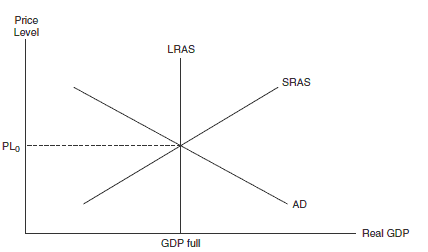 Gross Domestic Product (GDP): the total amount of goods and services produced in an economy over one year.
Nominal GDP: the current GDP in today’s prices
Real GDP (RGDP): Nominal GDP – Price Level Change from year to year = RGDP
Aggregate Demand (AD): Consumption (C) + Business Investment (I) +Government Spending (G) +Net Exports (NX)  = Aggregate Demand
Aggregate Supply (AS): the total supply of goods and services that firms in a national economy plan on selling during a specific time period
Long Run Aggregate Supply Curve (LRAS): represents the economy running at “full employment” or the maximum level of income
- Equilibrium Price: The point at which the supply curve and the demand curve intersect indicates the equilibrium price and the quantity in a market
Increase/Decrease in Aggregate Demand
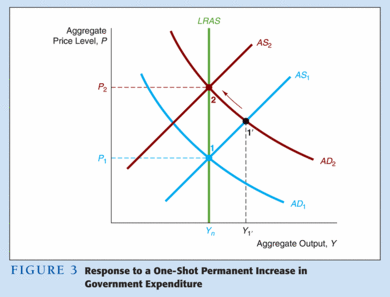 Increase in AD lead to an increase in price levels, however with the LRAS there is no change in RGDP
These increases are called, demand pull inflation
This type of inflation is common during period of economic expansions
Decrease in AD lead to lower price levels, however RGDP does not change
Decreases in AD commonly occurs during a contraction or recession
Increases/Decreases in Short Run Aggregate Supply Curve (SRAS)
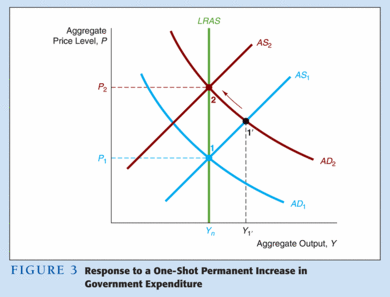 The SRAS can shift when there are temporary efficiencies in capital, labor, and land
EX) Workers worker overtime (thus increasing the productivity of labor), Plants can run at more than 100% capacity, when they run at night
Decreases in the SRAS:
Increase in the SRAS
The SRAS can also decline if: 
Natural disasters disrupt the flow of resources
Any increase in the price of the inputs of production: land, labor, and capital
Any fall in the productivity or efficiency of: land, labor, or capital
The SRAS curve shifts rightward when there is:
Labor working overtime 
Introduction of more efficient technologies 
The costs of land, labor, or capital declines.
Keynesian Model (“Sticky Price” Model)
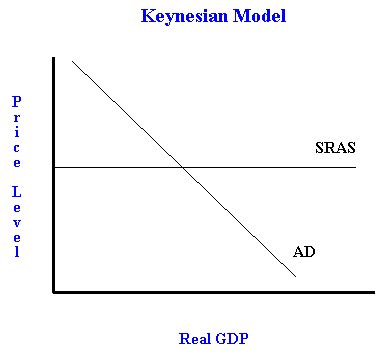 John Maynard Keynes argued that wages weren’t as flexible as the classical model suggested, due to labor union and contracts.
Changes in AD doesn’t necessarily change price
The horizontal portion of the supply curve where there is high unemployment and unused capacity
A leftward shift reduces RGDP creating unemployment
Any change in AD will change RGDP, thus it is demand determined
Price Level does not change
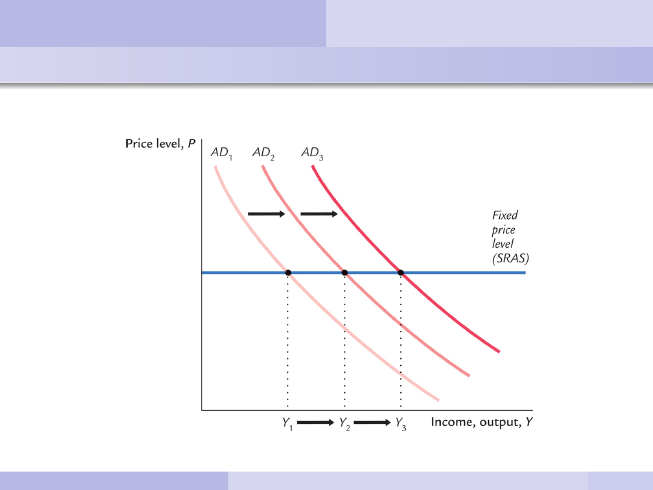 Inflationary Gap Graph
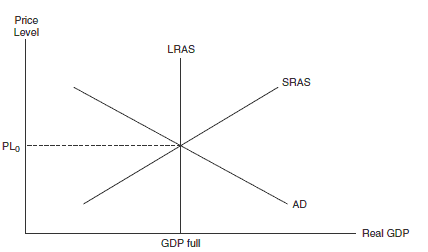 PL22
AD2
Y2
When Aggregate Supply is stable and Aggregate Demand increases, Price Level increases then, RGDP increases
The difference or gap between equilibrium is the inflationary gap
Recessionary Gap Graph
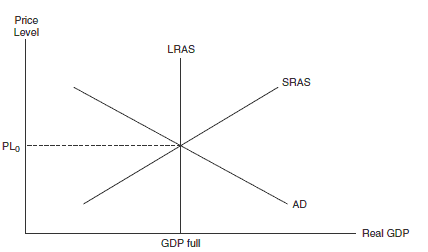 PL2
AD2
Y2
When Aggregate Supply is stable and Aggregate Demand decreases, price level and RGDP decline
The difference or gap between equilibrium RGDP at SRAS and equilibrium at full employment is called the recessionary gap
Cost Push Inflation Graph
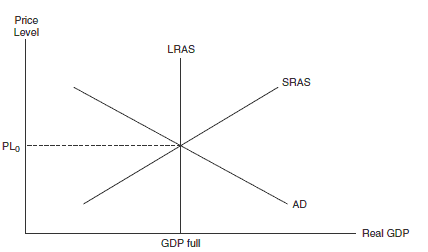 SRAS 2
PL2
Y2
When inflation occurs because of supply
A decrease in SRAS causes Price Levels to increase
Demand Pull Inflation Graph
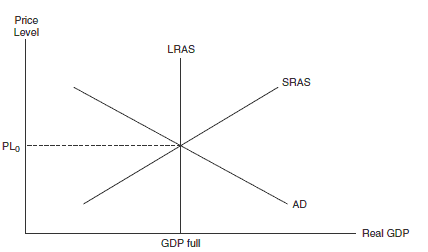 PL2
AD2
Y2
When inflation occurs because of demand
An increase in demand causes an increase in Price Levels
Keynesian Consumption function
Savings
Autonomous consumption
Consumption is above income
Dissavings
Autonomous Consumption: the part of consumption that is independent of the level of disposable income
45-degree Reference Line: the line along which  planned real expenditures equal RGDP per year
Dissaving: (negative saving) a situation in which spending exceeds income
Money Supply Graph
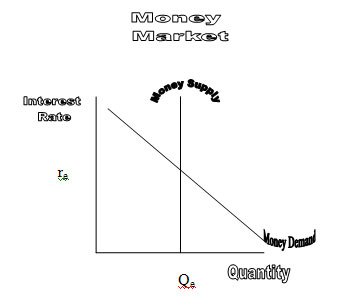 Money Supply 2
r2
Q2
If Money Supply increases, then Interest Rate decreases and Quantity of Money borrowed increases
Contractionary Monetary Policy
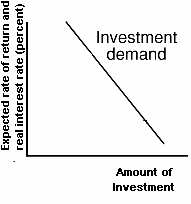 i2
i1
(Interest Rate)
Investment
I2
I1
(Amount of Investment)
If interest rate goes up, then Investment goes down
Expansionary Monetary Policy
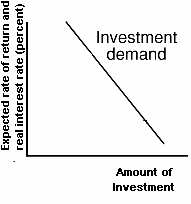 i1
(Interest Rate)
i2
Investment
I1
I2
(Amount of Investment)
If interest rate goes down, then Investment goes up
Graphing a tarrif (Domestic Cars)
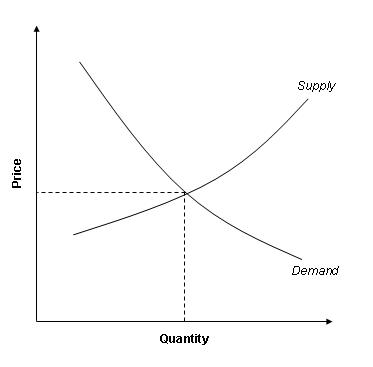 PL2
Q2
If demand for domestic cars increase, then price levels and quantity of cars increase
Graphing a tarrif (Imported Cars)
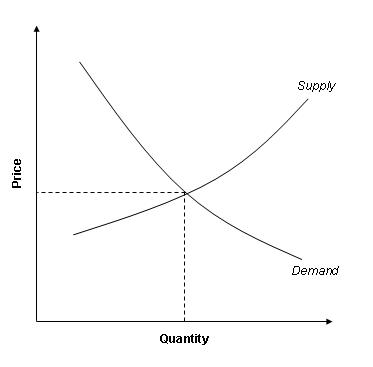 PL2
Q2
If supply for imported cars decreases, then price level increases and quantity of cars decreases